МБУК «ЦБС»Городская библиотека №9Фестиваль детской и юношеской книги«Над городом книжная радуга»
Номинация: «Земли моей лицо живое»
Проблема загрязнения 
г. Горячий Ключ
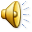 Давтян  Кристина
Ученица 9 «А» класса МБОУ СОШ №4 . Являюсь активным читателем городской библиотеки №9, участником городских фестивалей и конкурсов. Активно участвую в жизни школы. Люблю  заниматься творчеством, в особенности бисероплетением. Люблю слушать музыку  зарубежных и русских исполнителей.
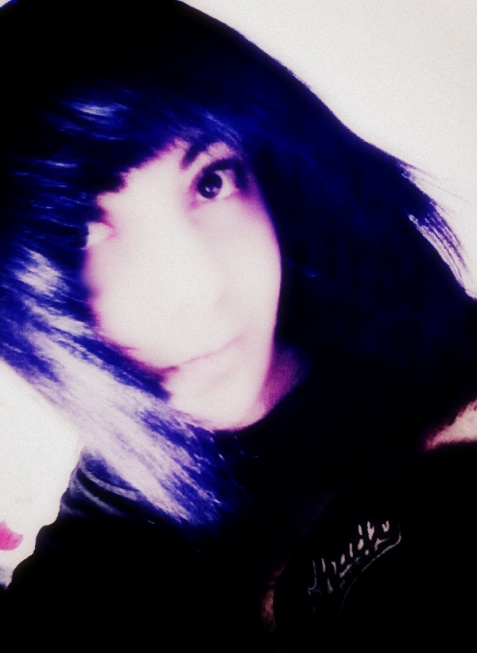 Размышляя о возвышенном, мусорим как дикари
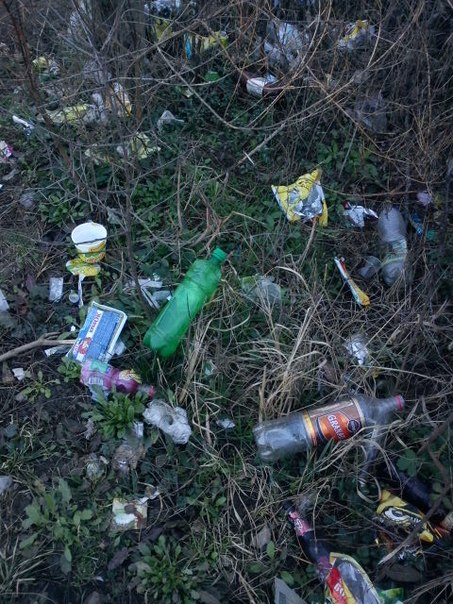 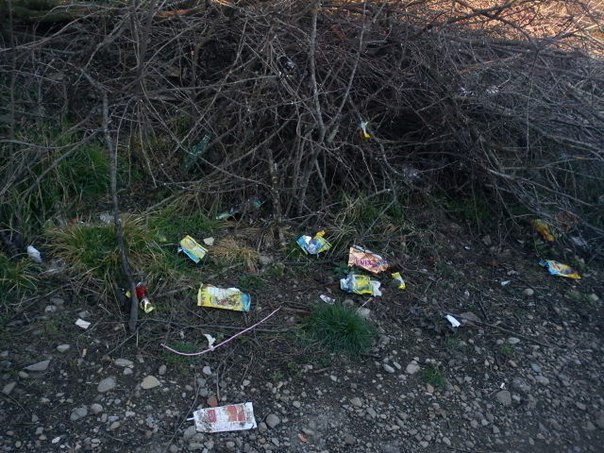 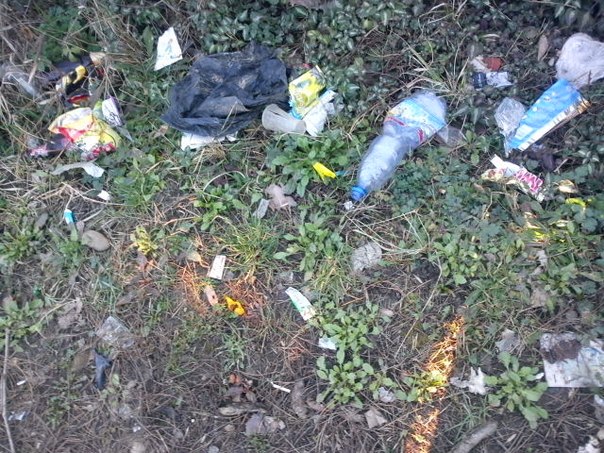 То не туман, то свалка тлеет
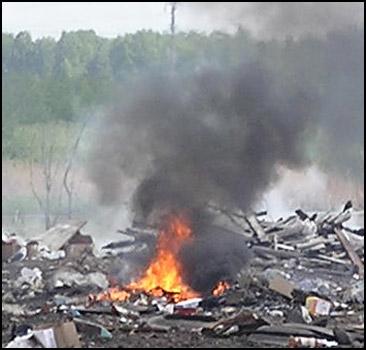 Общая площадь свалки муниципального образования, куда свозятся твердые бытовые отходы и из Горячего Ключа, и из сельских населенных пунктов, составляет 5 га. Очаговое горение мусора охватило около 150 кв. м небольшими площадками в разных точках территории. Нанесло не малый вред экологии.
Экология города
Основной причиной плохого экологического состояния города является в первую очередь слишком большая концентрация в населенных пунктах транспортных средств.
Стоит попробовать внедрить более «чистые» технологии; усовершенствовать методы очистки воздуха и водоемов. Есть масса способов улучшить то, что нас окружает. Главное относиться к этому вопросу серьезно и начать хотя бы с малого: донести бумажку от мороженного домой, если по дороге не встретиться урна.
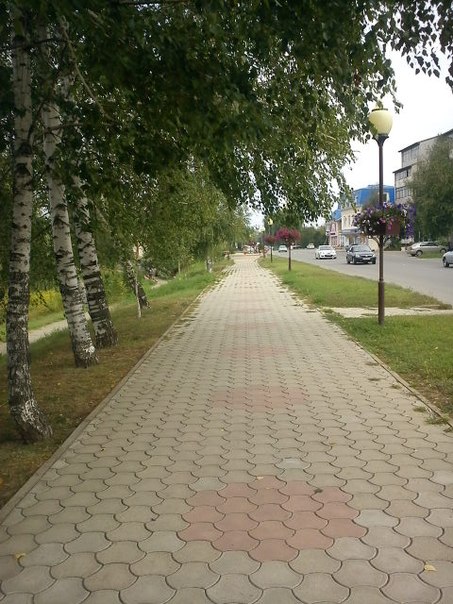 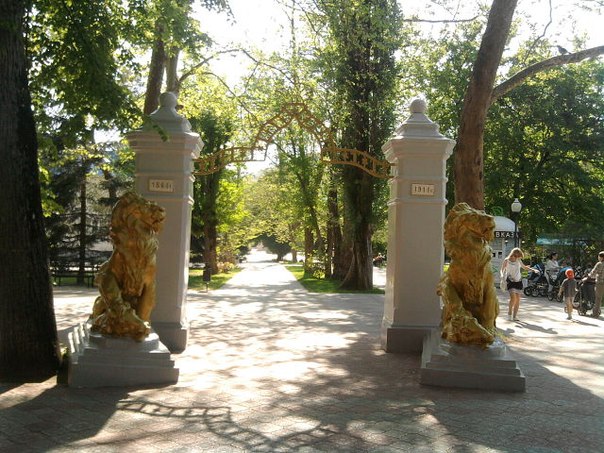 Переполненные мусорки
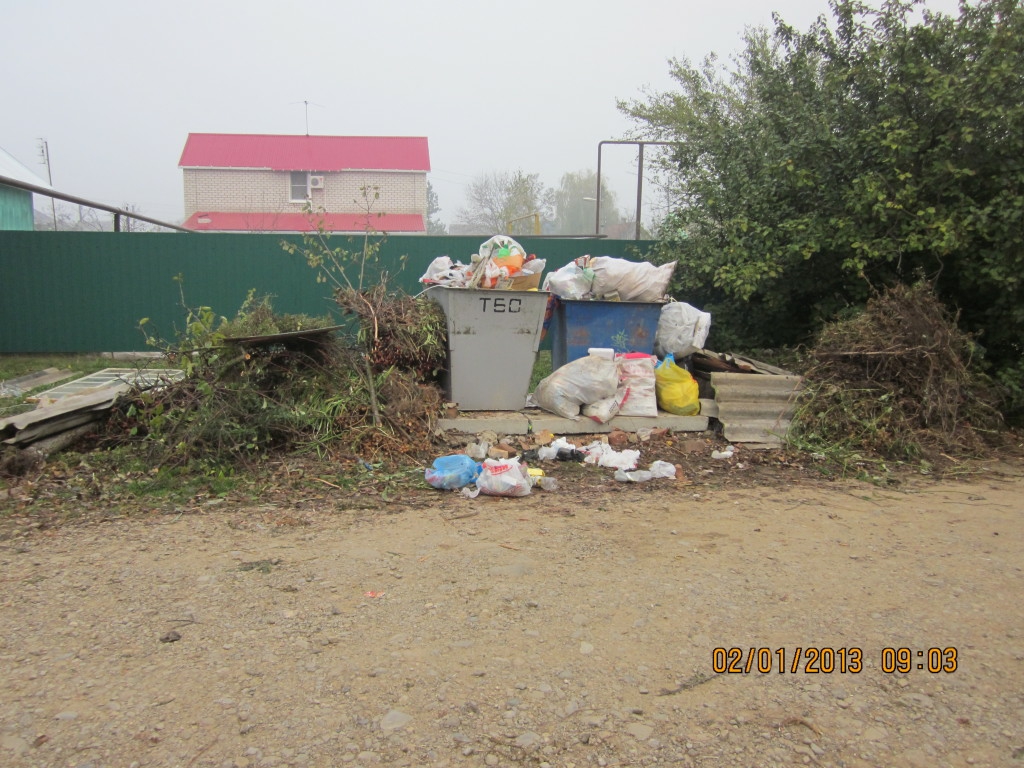 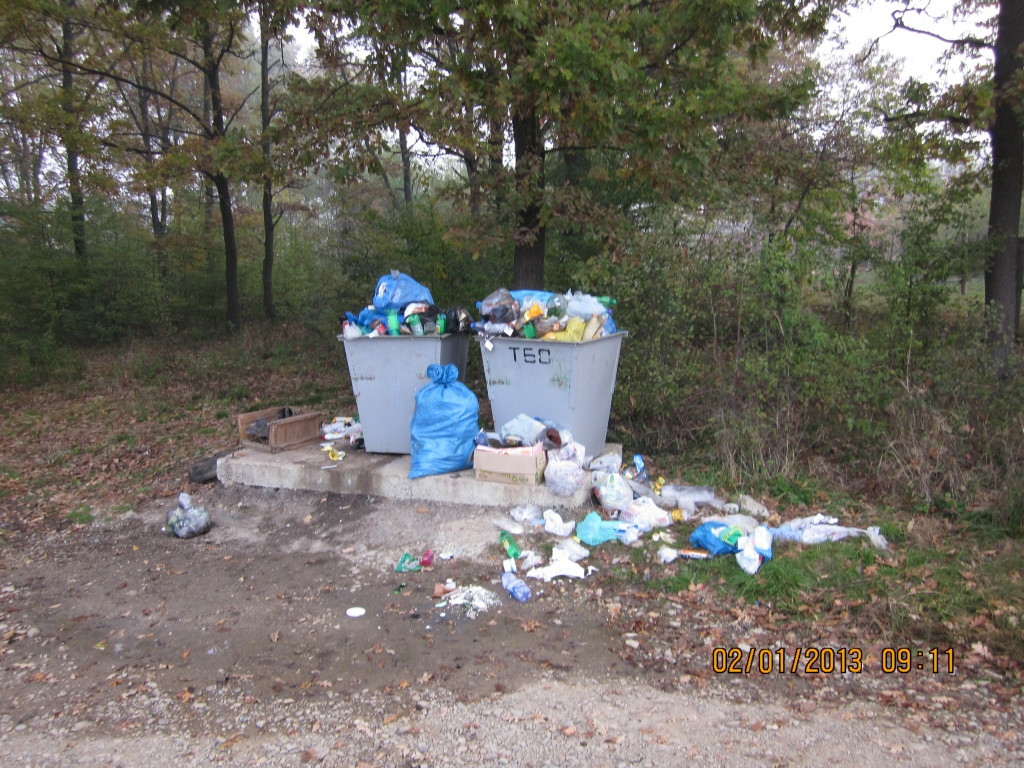 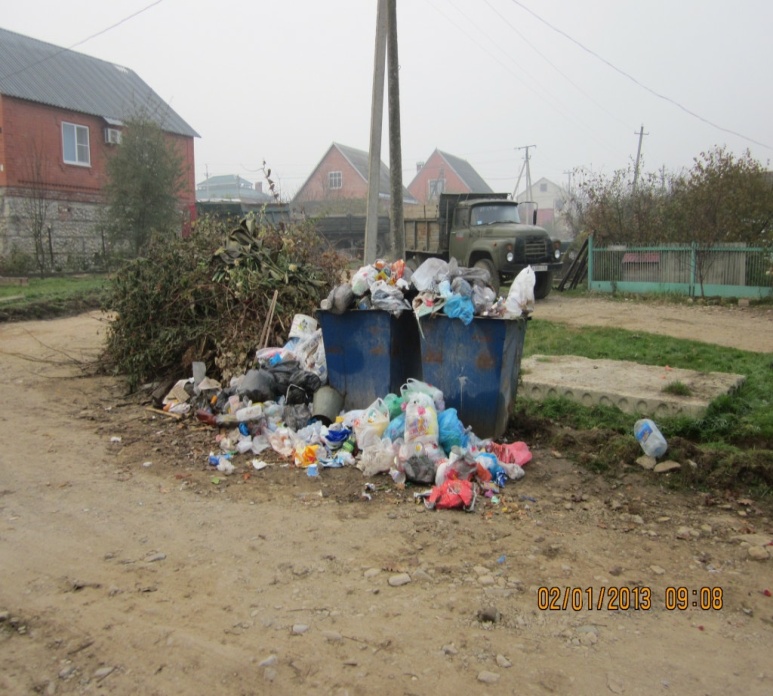 Вовремя не вывозимый мусор растаскивается собаками и разносится ветром создавая картину не из лучших.
Решить эту проблему можно увеличением  парка мусоровозных  машин, а также  созданием  завода по сортировке и переработке мусора.
И хочется обратится к жителям и гостям нашего чудесного и прекрасного города: « Давайте вместе позаботимся о чистоте и красоте Горячего Ключа. Ведь его облик и будущее зависит от каждого из нас!»
Спасибо за внимание !